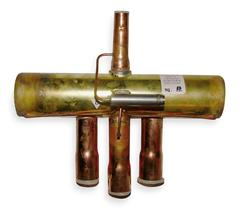 Reversing (4-way) Valve
Expansion Valve
Qout
Qin
Condenser
Evaporator
Condenser
Evaporator
Qin
Qout
Compressor
Refrigeration (Air-Conditioning) Mode
Heat Pump Mode
1